Теоретичні основи майстерності публічного виступу
Різновиди сучасного красномовства
Типи промов за різними ознаками та характеристиками
Ораторська промова та публічний виступ. Структура публічного виступу.
Підготовка до публічного виступу. Етапи підготовки
Психологічна та фізична підготовка до публічного виступу
Класифікація різновидів красномовства
На сьогодні думки вчених щодо класифікації різновидів красномовства дещо різняться 
Політичні промови
Дипломатичне спілкування
Ділове мовлення
Військове красномовство 
Академічне красномовство
Педагогічне спілкування
Судове красномовство
духовно-моральне красномовство
Побутове спілкування
Діалоги із «собою» (внутрішнє мовлення)
«ДОДАТКОВІ» РОДИ КРАСНОМОВСТВА
ТОРГІВЕЛЬНЕ, або рекламне красномовство
ПАРЛАМЕНТСЬКЕ КРАСНОМОВСТВО
ЛЕКЦІЙНО-ПРОПАГАНДИСТСЬКЕ КРАСНОМОВСТВО
Академічне красномовство
Головні риси
Доказовість
Логічність
Точність мовлення
Чітка термінологія
Основні жанри
Наукова доповідь
Лекція
Науковий огляд
Наукове повідомлення
Науково-популярна лекція
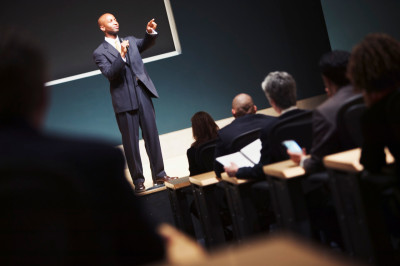 Судове красномовство
Види судових промов
Прокурорська (звинувачувальна)
Адвокатська (захисна)
Самозахисна промова
Особливості
Офіційний характер
Полемічність
Спрямованість до суду
Попередня зумовленість змісту
Підсумковий характер судової промови
Тактовність і коректність
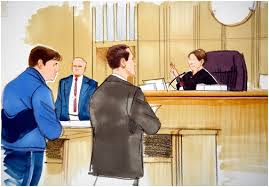 Духовно-моральне красномовство
Особливості 
Побудова на основі релігійного вчення
Образна символічна форма
Насиченість думки та афористичність
Спрямова-
    ність до 
    мирян
Жанри
Проповідь (казання)
Повчання (гомілія)
Проповідь-розповідь
Урочиста проповідь
Проповідь-повчання
Бесіда-
тлумачення 
Святого 
Письма
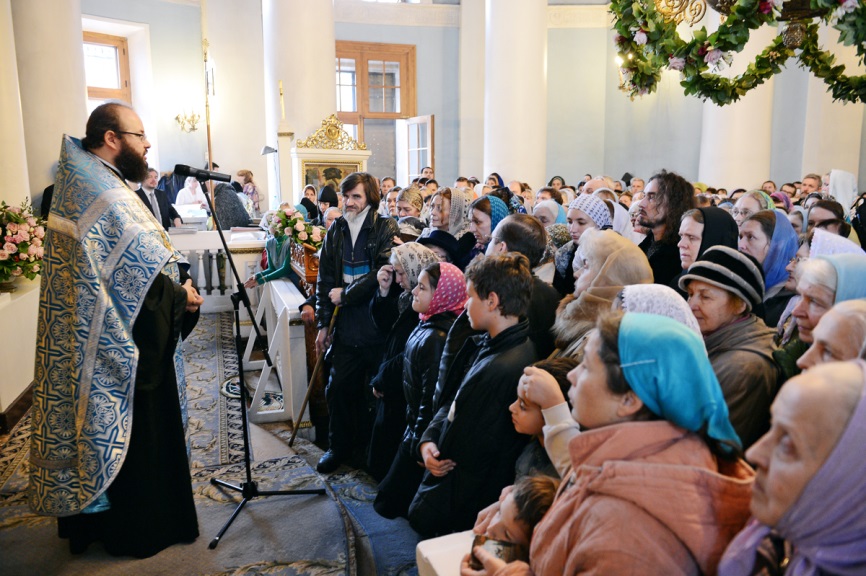 Соціально-побутове красномовство
Обслуговує
Народження
Одруження
Вітання
Ювілеї
Зустрічі
Прощання
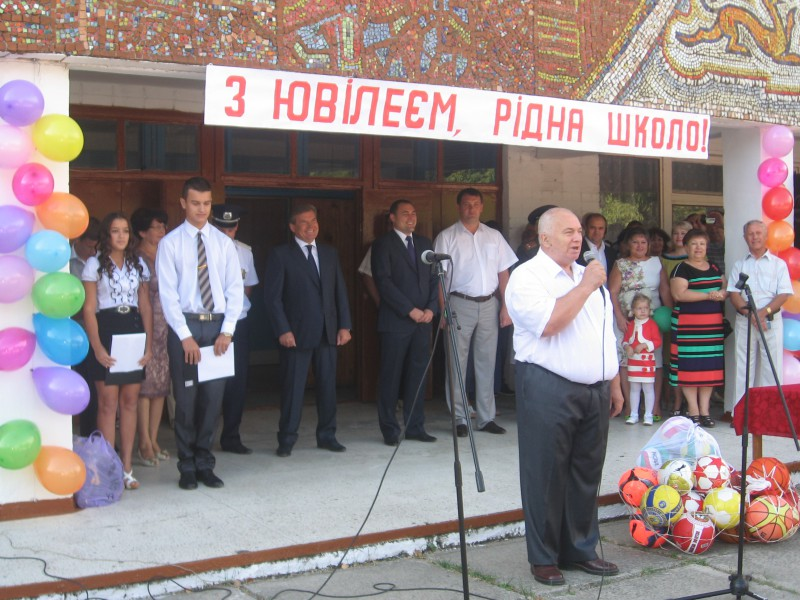 ПУБЛІЧНІ ВИСТУПИ ЗА МЕТОЮ
За метою виділяють чотири різновиди публічних промов:
1. Інформаційні
Така  промова  називається  інформаційною.  Інформаційний  жанр використовується в науковій доповіді, повідомленні, лекції перед студентами, у монолозі  вчителя  при  поясненні,  у  розповіді  про  який-небудь  випадок  або  при описуванні якогось явища, у відповіді студента на семінарському занятті. Інструкція, оголошення про майбутню подію також відносяться до інформаційних виступів. 
2. Протокольно-етикетні
привітання  офіційної  делегації,  офіційне  повідомлення  ювіляра,  вступне  слово перед  якимось  офіційними  заходами,  виступ  з  оцінкою  заслуг  людини  чи організації (похвальне слово), промова на траурному мітингу, офіційний тост та і
3. Розважальні
У такому випадку ми будемо мати розважальний виступ. Такими, наприклад, можуть  бути  неофіційні  тости,  промови  на  банкетах,  розповіді  про  забавні пригоди, смішні випадки з життя тощо. 
4. Переконуючі
Переконуюча  промова  покликана  показати  правильність  позиції  оратора, 
закріпити  чи  змінити  думку  аудиторії  з  конкретного  питання.  Типовими 
прикладами переконуючих виступів є виступи в наукових і політичних дискусіях, 
передвиборчі, агітаційні, рекламні виступи.
ПУБЛІЧНІ ВИСТУПИ ЗА ФОРМОЮ
За формою публічного виступу виділяють:
Доповідь
Повідомлення
Виступ
Лекція
Бесіда
Доповідь – заздалегідь підготовлене розгорнуте повідомлення на конкретну тему.  Її  звичайно  роблять  на  серйозну,  наукову,  виробничу,  політичну  тему
Повідомлення – невеликий  за  часом (5-10 х вилин)  виступ,  в  якому 
розглядається  одне  невелике  питання  чи  проблема.  Це  маленька  доповідь  на конкретну  тему.  Повідомлення  обов’язково  мають  бути  короткими,  містити конкретну  фактичну  інформацію,  наочні  приклади  й  вичерпно  розкривати  одну невелику  тему. 
Виступ –  стисле,  як  правило  підготовлене  повідомлення  при  обговоренні якого-небудь  наперед  оголошеного  питання.  Виступи  завжди  короткі – 3-5 хвилин, тема може бути обрана заздалегідь (у рамках обговорюваної проблеми) або  сформульована  в  ході  обговорення  проблеми (імпровізаційні  виступи). 
Лекція –  зв’язний  розгорнутий  науковий  або  науково-популярний  виклад якого-небудь питання. Лекції використовуються в навчальній практиці – у вищих навчальних закладах, науково-популярні лекції на ті чи інші теми читаються для широкого  кола  слухачів. Бесіда –  розгорнутий,  підготовлений (тобто  наперед  продуманий  оратором) 
Бесіда  використовується  в  публічній  промові,  коли  аудиторія невелика – не більше 30 чоловік – і коли слухачі зацікавлені в інформації,  яку їм повідомляють.
ОРАТОРСЬКА ПРОМОВА ТА ПУБЛІЧНИЙ ВИСТУП
Публічний виступ – це усне монологічне висловлювання з метою впливу на аудиторію
Докомунікативний етап – визначення теми, мети, розташування матеріалу, літературна обробка тексту, запам'ятовування
Комунікативний етап – власне промова, відповіді на питання аудиторії
Посткомунікативний етап – аналіз промови
Докомунікативний етап
Підготовка до виступу це складний процес, у якому виділяється кілька етапів:
Тема та мета
План виступу
Лекторський конспект
Чітка композиція логічних блоків
Літературне мовлення (письмове) та особливості його реалізації в усному
Запам'ятовування  
Репетиція
Місце виступу та його технічні характеристики
Склад майбутньої аудиторії
ЕТАПИ ПІДГОТОВКИ ДО ПУБЛІЧНОЇ ПРОМОВИ
Хороша  публічна  промова – це  мистецтво.
Вибір теми виступу 
Перед своїм виступом кожний оратор повинен дуже ретельно підійти до вибору теми, оскільки з неї будуть випливати тези, які йому потрібно буде або захистити, або спростувати. Тема повинна бути сформульована таким чином, щоб вона включала в явному або прихованому вигляді те питання, на яке виступ покликаний дати відповідь. Окрім  того,  після  того  як  тему  сформульовано,  потрібно,  згідно  із  законами логіки, «поділити обсяг поняття», тобто виділити складові того поняття чи явища, яке обране в темою. Ці складові і стануть елементами плану виступу та основою всього виступу.
ЕТАПИ ПІДГОТОВКИ ДО ПУБЛІЧНОЇ ПРОМОВИ
Формулювання МЕТИ ВЛАСНОГО ВИСТУПУ
 Визначення  основної  мети:  розважати  аудиторію,  повідомити інформацію,  надихнути,  переконати  чи  спонукати  слухачів  до  дії.  
Мета виступу  впливає  на  його  обсяг,  упорядкування,  виголошення  та аргументацію.  Отож,  треба  мати  настанову  на  загальну  мету.  Оратор мусить твердо знати, чого прагне. Якщо це прокурор, то мета його Промови –  довести  провину  звинуваченого.  Діаметрально  протилежна  мета  в адвоката, який прагне виправдати підсудного. Якщо б прокурор та адвокат раптом  захопилися  невластивими  проблемами,  втратили  загальну настанову, суд не міг би здійснитися. 
ЯК РОБИТИ? / що робити? / для чого це робити?
ЕТАПИ ПІДГОТОВКИ ДО ПУБЛІЧНОЇ ПРОМОВИ
Добір матеріалу
Матеріал  для  промови  може  конденсувати  власний  і  чужий  досвід. Матеріалом з власного життя можуть бути: власні думки, спостереження, емоції, уява, інтуїція, творчість експерименти і т. п. Матеріал, що містить чужий досвід, – це насамперед література – наукова та науково-популярна, довідкова,  художня;  ЗМІ,  інформаційні  системи  типу  Інтернету,  досвід інших  людей,  опитування,  анкетування.  Підготовку  до  виступу  слід розпочинати  зі  звертання  до  власних  знань,  а  потім  –  підбирати  і опрацьовувати літературу. Матеріалу повинно бути на третину більше, ніж потрібно. Якщо  промовець  власні  думки  підкріплює  цитатами,  то  вони набувають  більшої  ваги.  Крім  того,  цитати  іноді  допомагають  влучно пояснити думку, зробити її більш конкретною, зрозумілою. Коли цитують чиюсь думку чи спостереження, потрібно на це вказувати, тобто посилатися 
на джерело, з якого взято дану цитату. 
 Складання плану 
Саме тоді, коли матеріал опрацьовано й законспектовано (чи занесено в комп’ютер), починається його логічний виклад, послідовна схема виступу, 
тобто план. Плани  бувають  трьох  видів:  простий,  складний  та  цитатний. 
Простий план являє собою, по суті, ряд непоширених речень.
ЕТАПИ ПІДГОТОВКИ ДО ПУБЛІЧНОЇ ПРОМОВИ
Тренування 
	Тим,  хто  прагне  стати  оратором,  необхідно  потренуватися  в проголошенні  промови  вдома  вголос.  Це  допоможе  вам  визначити  час звучання  промови,  орієнтуючись  приблизно  на  100-120  слів  на  хвилину (саме  такий  темп  найбільш  сприятливий  для  аудиторії).  Дуже  зручними помічниками тут виступають аудіозапис чи дзеркало. За їх допомогою ви можете оцінити себе, розробити систему жестів, попрацювати над виразом обличчя тощо. 
	«Перед кожним виступом слід подумки осягнути план промови, так би мовити, упорядкувати свої матеріали. Коли лектор усвідомлює, що добре пам’ятає все те, про що має говорити, це надає йому бадьорості, певності себе та заспокоює...» (А. Коні).
ЕТАПИ ПІДГОТОВКИ ДО ПУБЛІЧНОГО ВИСТУПУ
Психологічна підготовка до виступу 
Оскільки  зустріч  з  аудиторією  завжди  хвилює  оратора,  навіть досвідченого,  то  щоб  побороти  хвилювання,  треба  набиратися  досвіду публічного  спілкування:  ставити  голосно  і  чітко  питання  в  аудиторії; просити слова в будь-якому можливому випадку, брати участь у дискусіях, висловлювати свою точку зору; обговорювати з рідними та друзями тему виступу;  можна  займатися  самонавіюванням.  Недосвідчений  оратор повинен пам'ятати ще й такі основні моменти: 
 не потрібно боятися слухачів;  
 свою увагу концентрувати не на власних переживаннях, а на змісті промови; 
слухачам  доцільно  говорити  не  все,  резервні  знання  нададуть упевненості в собі;  
 не слід готуватися в останній день; 
 не потрібно їсти за годину-півтори до початку виступу;  
уникати нервових рухів, не демонструвати свого хвилювання.